Отчет о выполнении плана противодействия коррупции и достигнутых целевых показателейв органах местного самоуправления Слободо-Туринского муниципального района
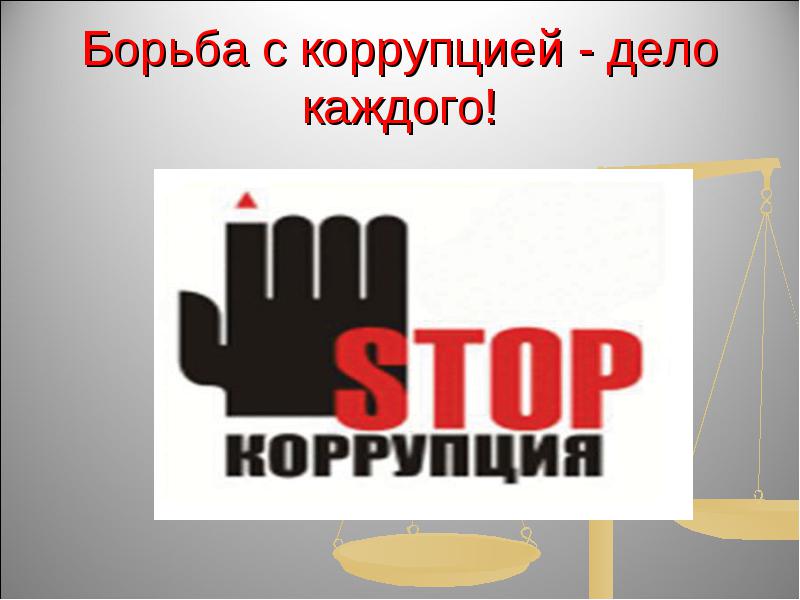 Т.В.Ткаченко, заведующий организационным отделом Администрации  Слободо-Туринского муниципального района
Коррупция - это
злоупотребление служебным положением, 
дача взятки, 
получение взятки, 
злоупотребление полномочиями, 
коммерческий подкуп либо иное незаконное использование физическим лицом своего должностного положения 
вопреки законным интересам общества и государства 
в целях 
получения выгоды в виде денег, 
ценностей, 
иного имущества или услуг имущественного характера, 
иных имущественных прав для себя или для третьих лиц либо незаконное предоставление такой выгоды указанному лицу другими физическими лицами, а также совершение деяний от имени или в интересах юридического лица
Базовые документы по профилактике коррупции в Слободо-Туринском муниципальном районе
Постановлением Администрации Слободо-Туринского муниципального района от 13.09.2021 года № 407 утверждены План мероприятий по противодействию коррупции в Слободо-Туринском муниципальном районе на 2021 - 2024 годы и перечень целевых показателей реализации Плана мероприятий по противодействию коррупции в Слободо-Туринском муниципальном районе на 2021 - 2024 годы.
В Слободо-Туринском муниципальном районе созданы и действуют комиссии:
по координации работы по противодействию коррупции в Слободо-Туринском муниципальном районе




В 2023 году проведено 
4 заседания
по соблюдению требований к служебному поведению лицами, замещающими должности муниципальной службы в органах местного самоуправления Слободо-Туринского муниципального района и урегулированию конфликта интересов 


В 2023 году проведено 
4 заседания
Независимая антикоррупционная экспертиза нормативных проектов правовых актов в целях выявления в них положений, способствующих созданию условий для проявления коррупции.
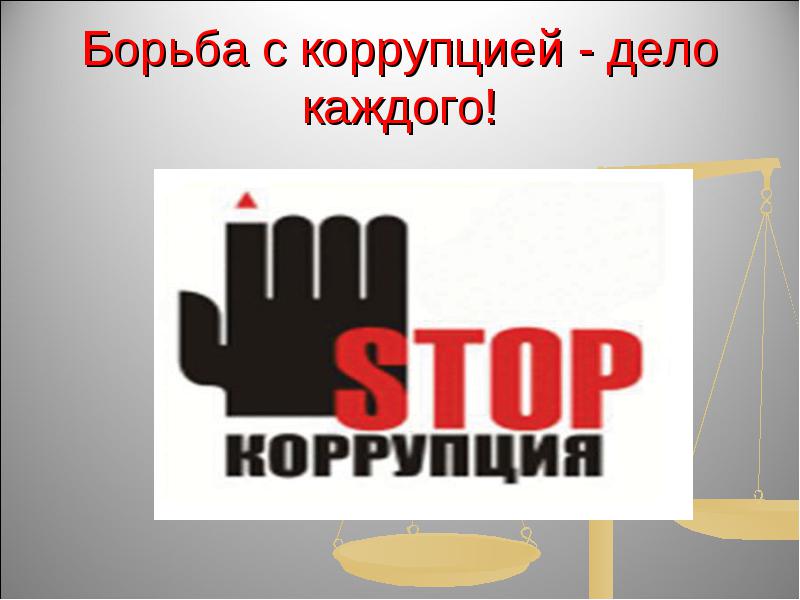 2023 год


2 проектов нормативно-правовых актов
Раздел «Противодействие коррупции» размещен на  официальном сайте Администрации Слободо-Туринского муниципального района http://slturmr.ru/protivodeystvie_korruptsii/
«Нормативные правовые и иные акты в сфере противодействия коррупции»;
«Антикоррупционная экспертиза»;
«Методические материалы»;
«Антикоррупционное просвещение»;
«Сведения о доходах, расходах, об имуществе и обязательствах имущественного характера»;
«Реестр постоянно действующих комиссий»;
«Деятельность комиссии по координации работы по противодействию коррупции»;
«Комиссия по соблюдению требований к служебному поведению и урегулированию конфликта интересов»;
«Доклады, отчеты, обзоры, статистическая информация»;
 «Формы документов, связанных с противодействием коррупции, для заполнения»;
«Обратная связь для сообщений о фактах коррупции»;
«Часто задаваемые вопросы».
Обучение  по образовательным программам в области противодействия коррупции
В 2023 году 7 муниципальных служащих прошли обучение  по образовательным программам в области противодействия коррупции.
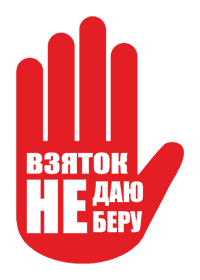 Правовое просвещение для муниципальных служащих
Семинар «По вопросам представления сведений о доходах за отчетный 2022 год для руководителей учреждений, подведомственных Администрации Слободо-Туринского муниципального района и муниципальных служащих, замещающих должности муниципальной службы Слободо-Туринского муниципального района, включенные в перечни должностей муниципальной службы, при замещении которых муниципальные служащие обязаны представлять сведения о своих доходах, а также сведения о доходах своих супруги (супруга) и несовершеннолетних детей»;
Семинар «О антикоррупционном просвещении, защите лиц, уведомивших о фактах склонения к совершению коррупционных правонарушений, и новеллах антикоррупционного законодательства»;
«О соблюдении требований антикоррупционного законодательства. Персональная ответственность за несоблюдение обязательных требований, ограничений и запретов», «Обзор практики право применения в сфере конфликтов интересов. «Об изменениях в порядок заполнения раздела 4 «Сведения о счетах в банках и иных кредитных организациях» справки о доходах, расходах, об имуществе и обязательствах имущественного характера».
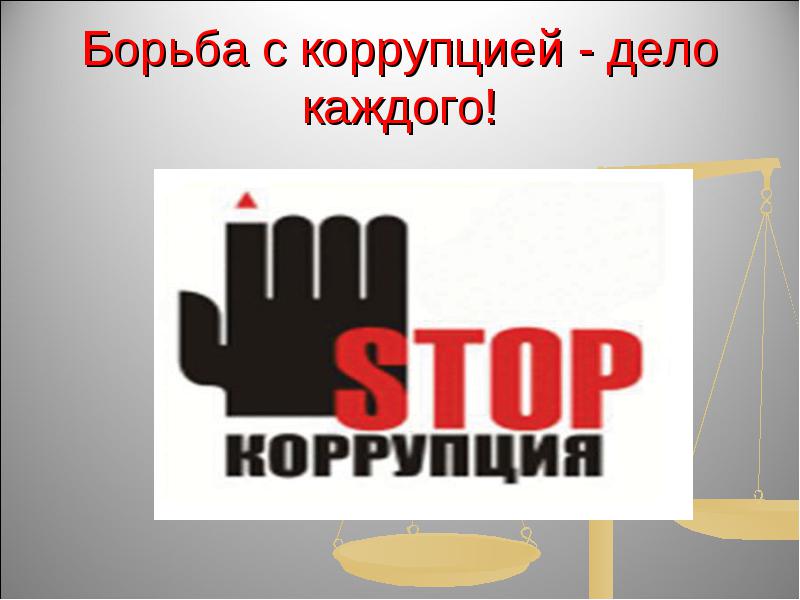 Противодействие коррупции при осуществлении государственных и муниципальных закупок
Администрацией Слободо-Туринского муниципального района приняты правовые акты в сфере закупок:
«О назначении лица, ответственного за  работу по выявлению личной заинтересованности в сфере закупок в   органах местного самоуправления Слободо-Туринского муниципального района»;
«О работе направленной на выявление личной заинтересованности муниципальных служащих органов местного самоуправления Слободо-Туринского муниципального района и работе по оценки коррупционных рисков при осуществлении закупок органами местного самоуправления Слободо-Туринского муниципального района»;
«Об утверждении порядка предоставления и обмена информацией о закупках с ответственным за работу по выявлению личной заинтересованности в сфере закупок в органах местного самоуправления Слободо-Туринского муниципального района»;
«Об утверждении критериев выбора закупок товаров, услуг, для обеспечения нужд органов местного самоуправления Слободо-Туринского муниципального района для проведения анализа»;
Муниципальный служащий, в должностные обязанности которого входит участие в проведении закупок товаров, работ, услуг для обеспечения муниципальных нужд принял участие в 14 семинарах и иных мероприятиях, направленных преимущественно на ускоренное приобретение новых знаний и умений в сфере противодействия коррупции.
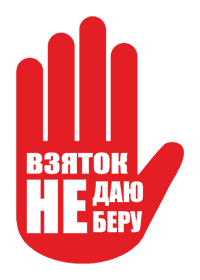 Взаимодействие с институтами гражданского общества, выступления антикоррупционной направленности в СМИ
Общественная палата Слободо-Туринского муниципального района:
       в состав комиссии по соблюдению требований к служебному поведению лицами, замещающими должности муниципальной службы в органах местного самоуправления Слободо-Туринского муниципального района и урегулированию конфликта интересов и комиссии по координации работы по противодействию коррупции в Слободо-Туринском муниципальном районе входят представители общественной палаты Слободо-Туринского муниципального района;

Информация по антикоррупционной направленности публикуется в общественно-политической газете Слободо-Туринского муниципального района «Коммунар», за 2023 год было опубликовано 4 материала.
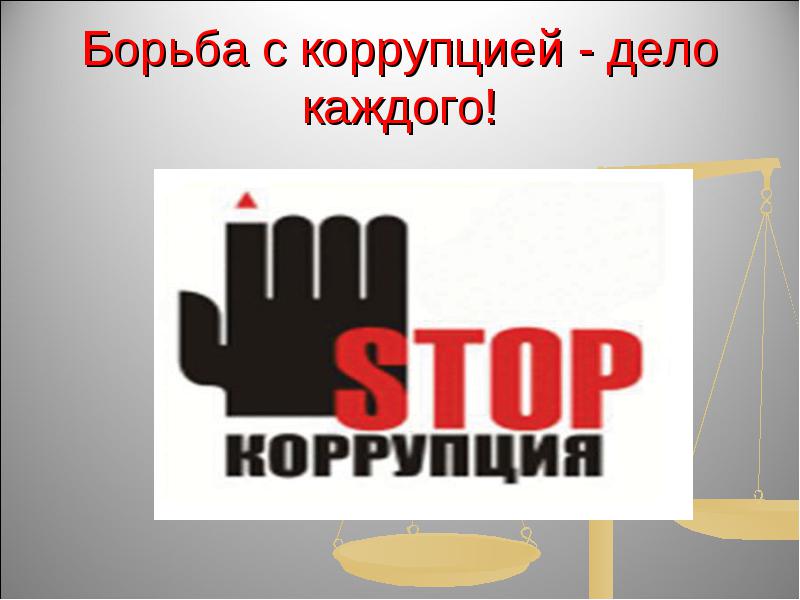 Выполнение целевых показателей реализации плана мероприятий по противодействию коррупции в Слободо-Туринском муниципальном районе в 2021 году
1. Увеличение доли принятых в текущем году муниципальных нормативных правовых актов Слободо-Туринского муниципального района, в отношении проектов которых проведена антикоррупционная экспертиза, от общего количества принятых в текущем году муниципальных нормативных правовых актов – проведена антикоррупционная экспертиза100% проектов муниципальных нормативных правовых актов. Выполнено.
2. Увеличение доли муниципальных служащих Слободо-Туринского муниципального района, своевременно представивших сведения о доходах, расходах, об имуществе и обязательствах имущественного характера, от общего числа муниципальных служащих Слободо-Туринского муниципального района, обязанных представлять такие сведения – 100% муниципальных служащих предоставили сведения своевременно. Выполнено.
3. Количество размещенных в средствах массовой информации информационных материалов антикоррупционной направленности – размещено 4 информационных материала в общественно-политической газете Слободо-Туринского муниципального района «Коммунар». Выполнено
4. Количество институтов гражданского общества, принявших участие в реализации Плана мероприятий – 1, Общественная палата Слободо-Туринского муниципального района. Выполнено.
Увеличение доли заседаний комиссии по соблюдению требований к служебному поведению и урегулированию конфликта интересов в Администрации Слободо-Туринского муниципального района, информация о которых размещена на официальном сайте Администрации Слободо-Туринского муниципального района в информационно-телекоммуникационной сети «Интернет»,  от общего количества проведенных заседаний указанной комиссии – размещена информация о всех заседаниях комиссии. Выполнено.
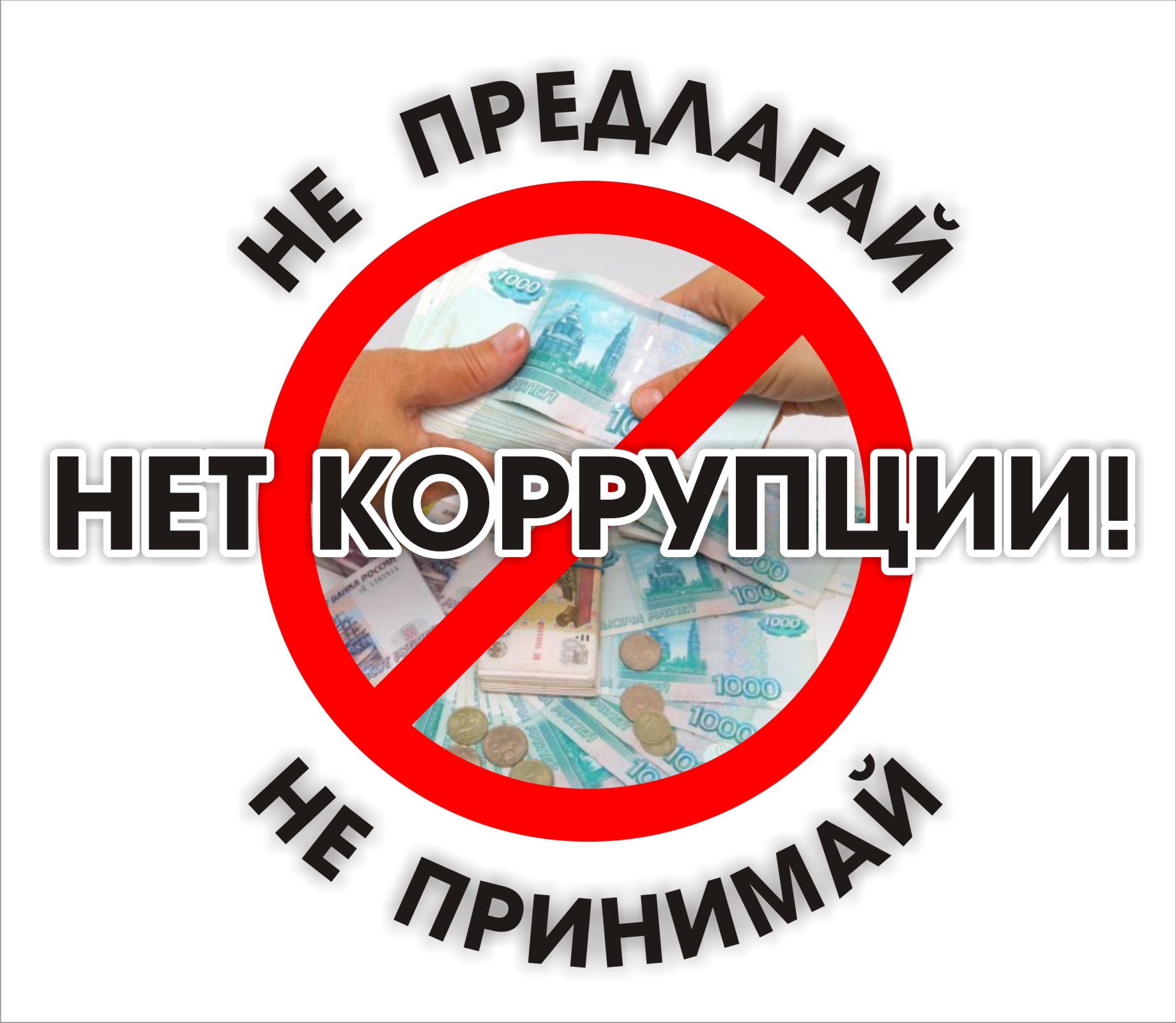